Structure (approved by Faculty Senate 4/10/20, updated & approved April 26, 2021)
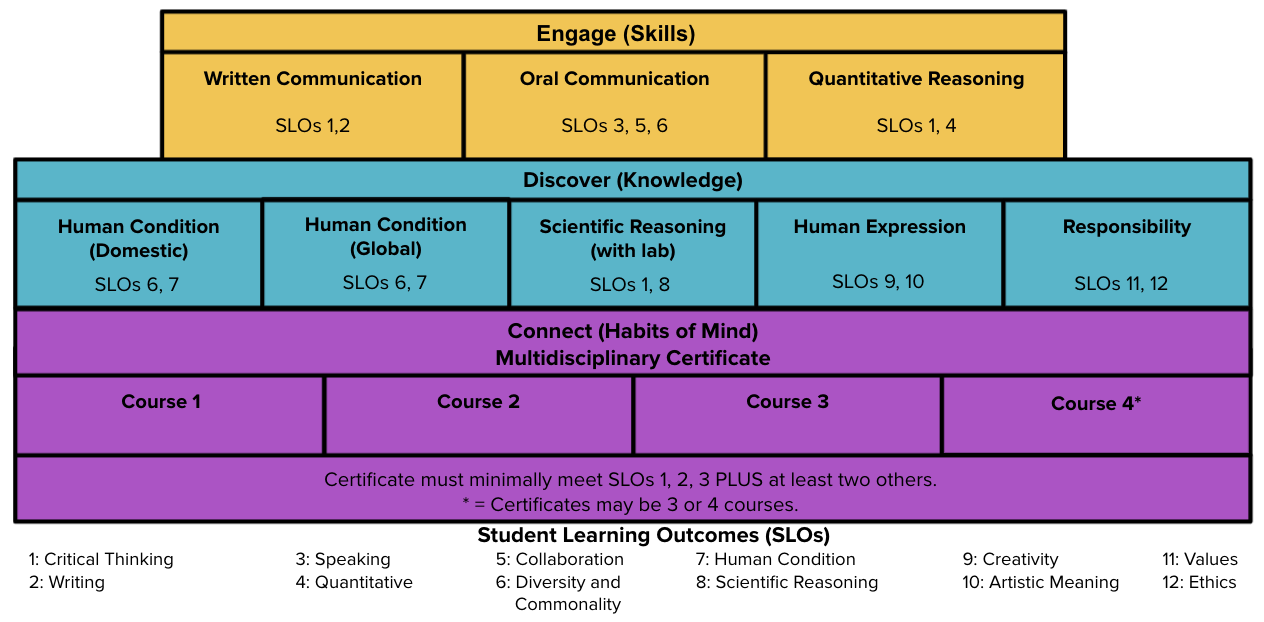 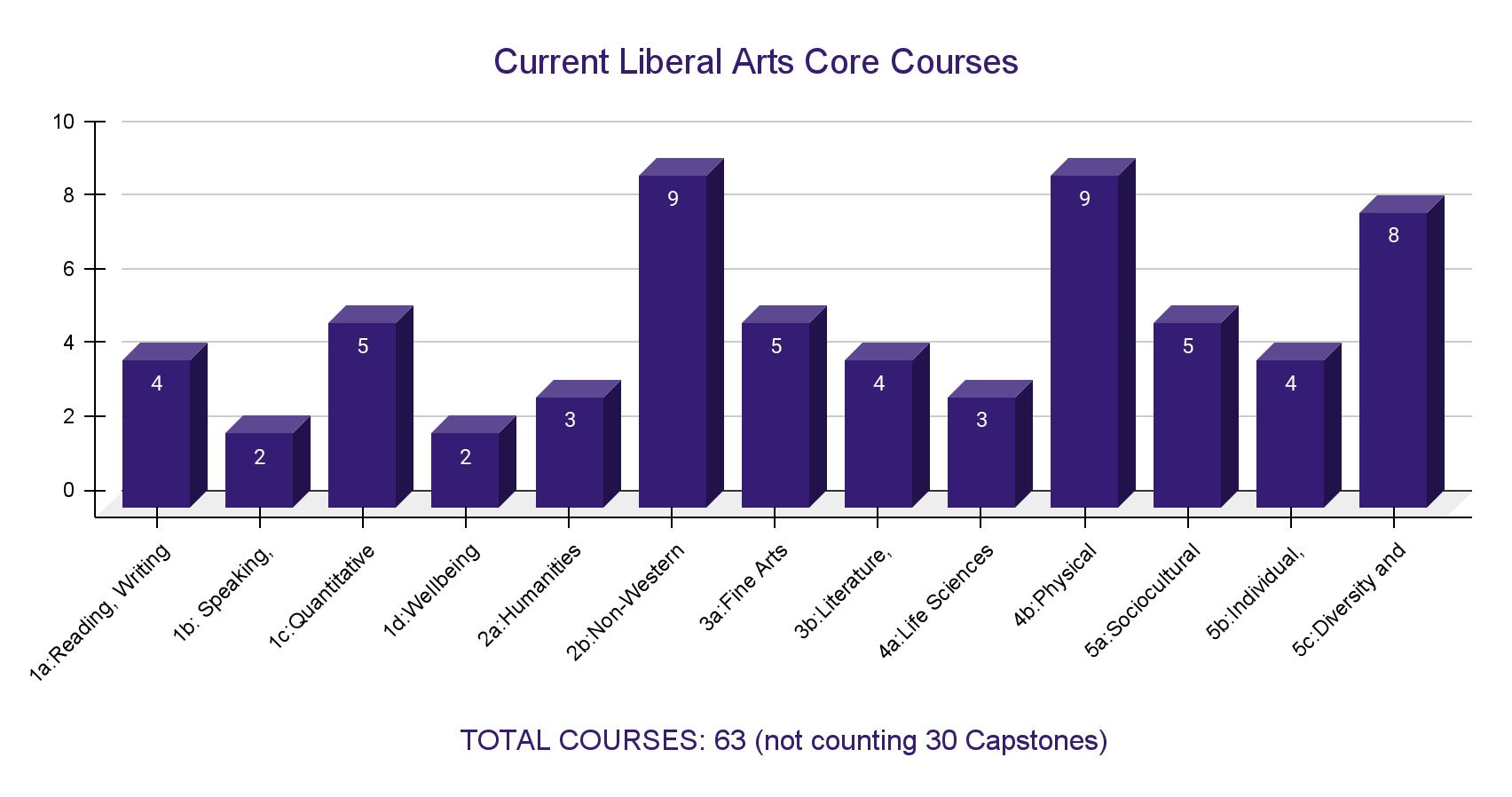 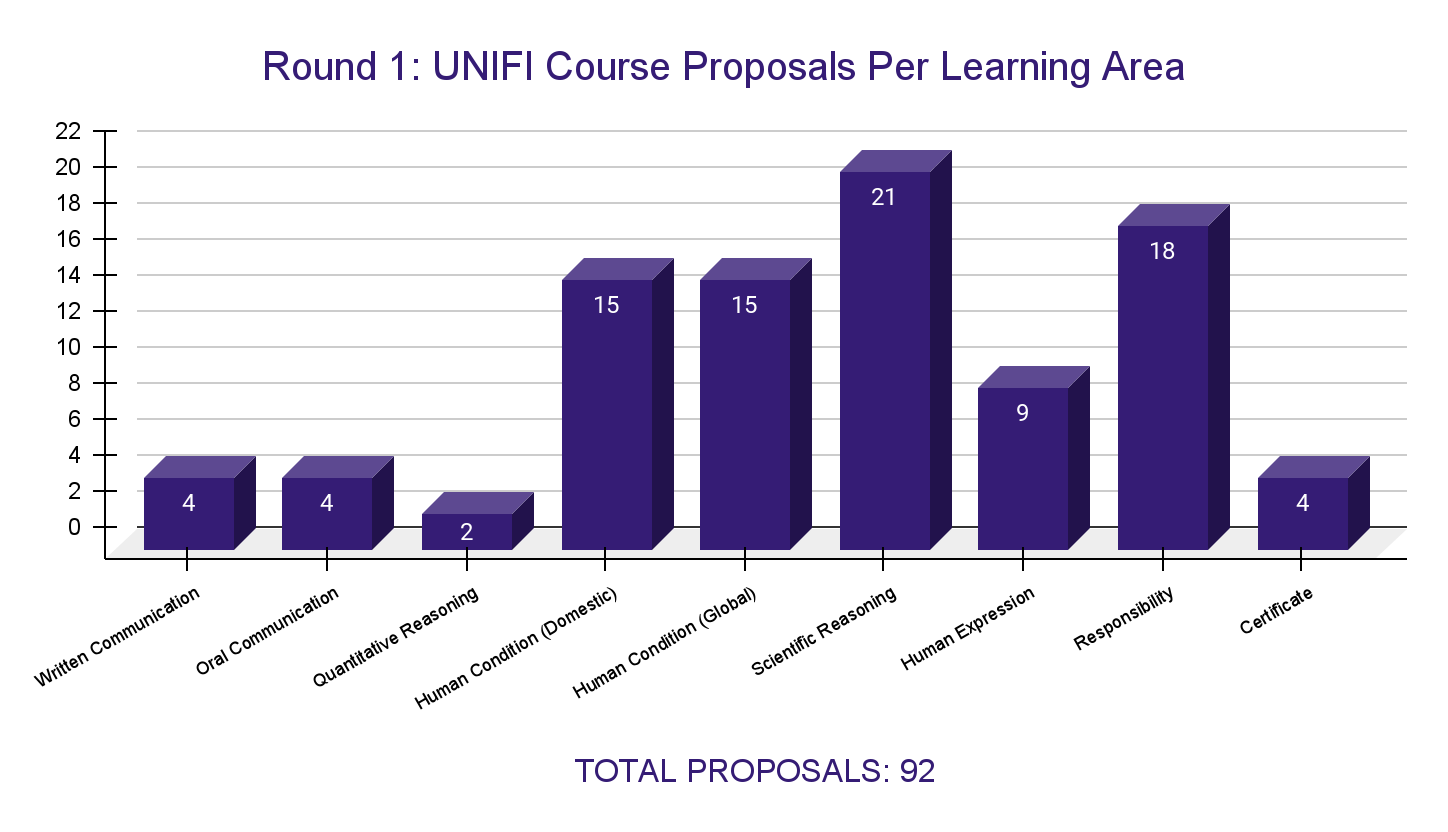 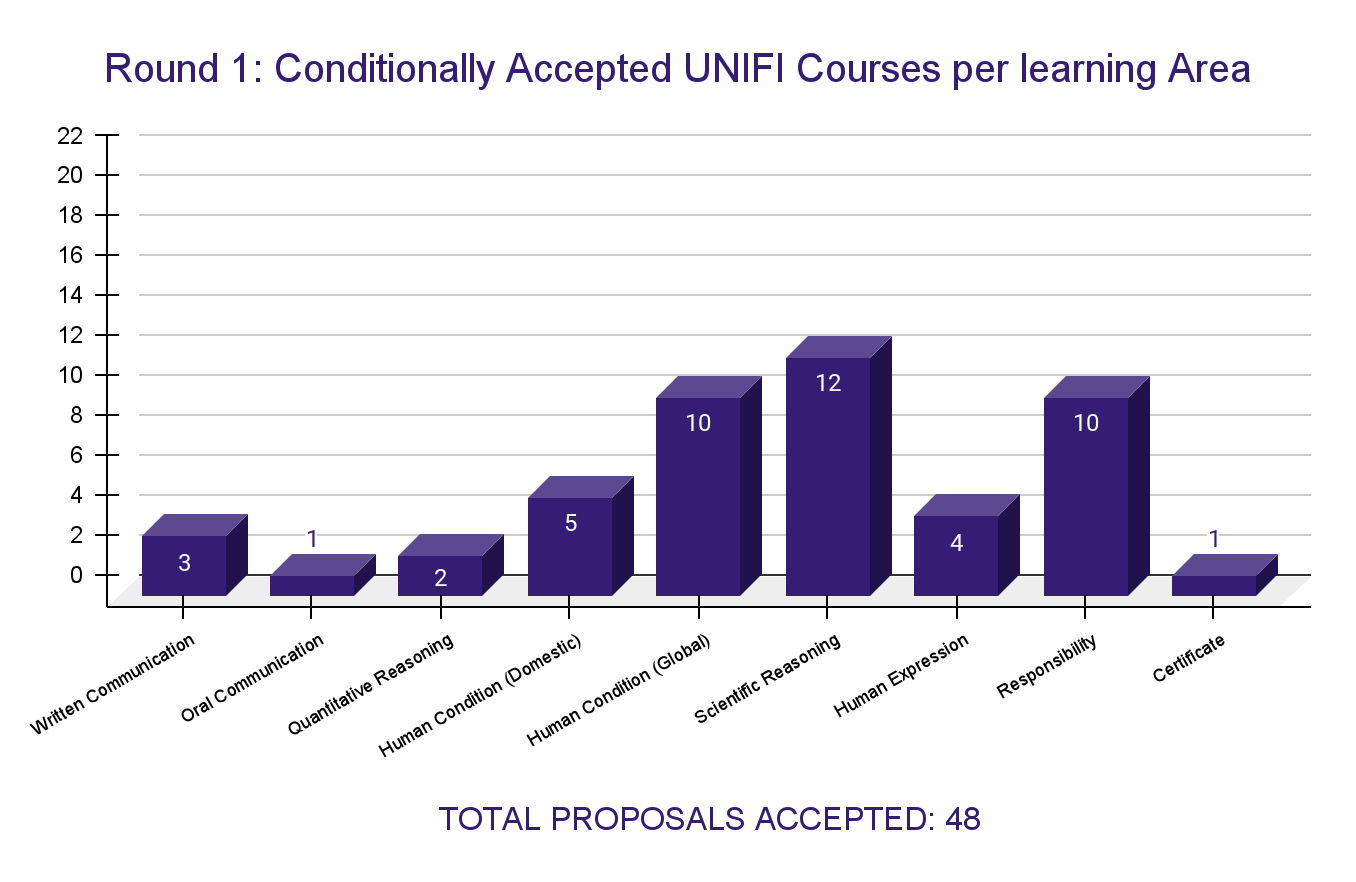 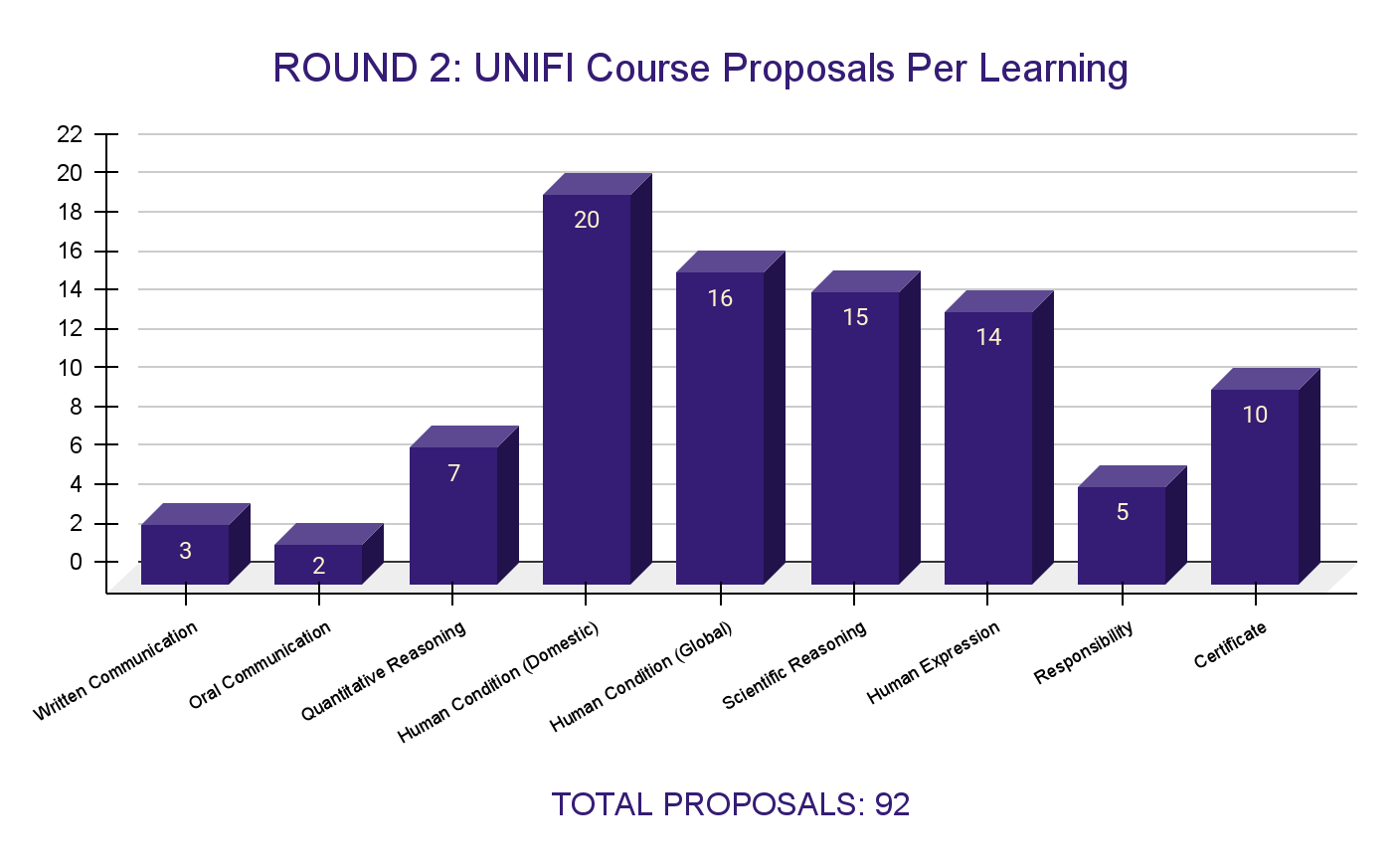 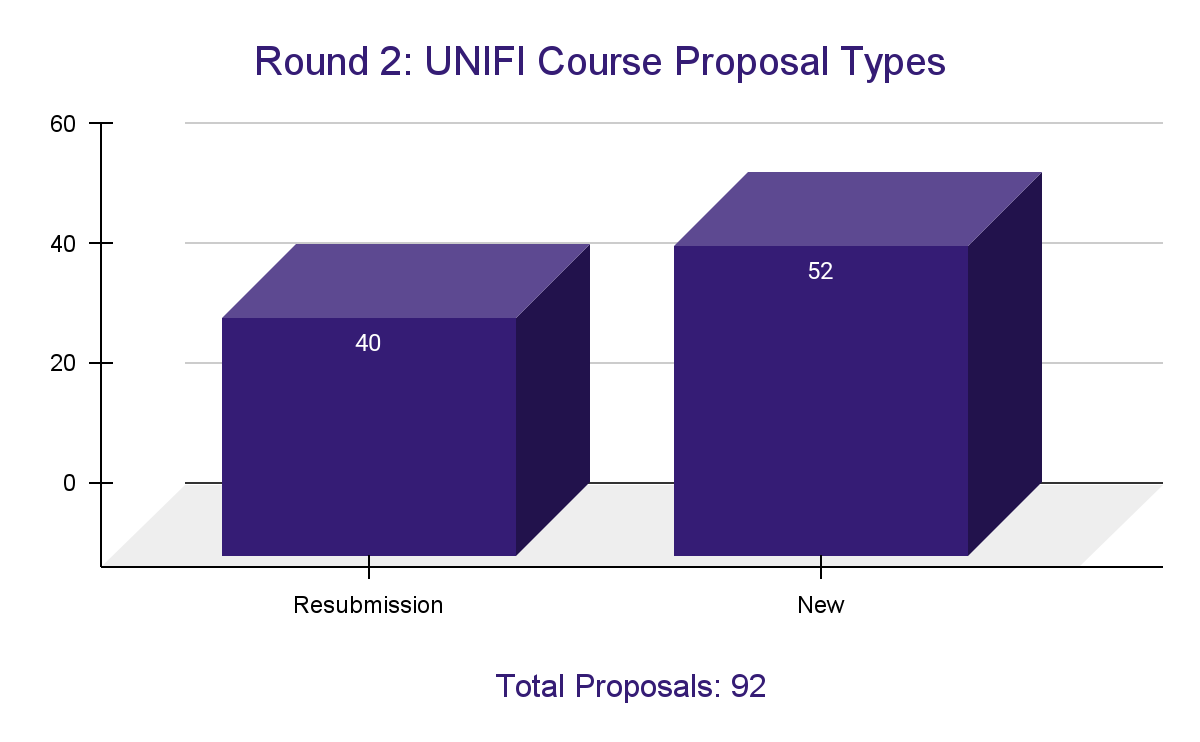